RESISTANCE
A resistance force is that which is provided other than the gravity and friction.
It may be by following means
The Physiotherapist
The patient
The weights
Weight and pulley circuits
Spring and other elastic structures
Substance which are malleable
Water
Resistance by the Physiotherapist
It is applied manually. Physiotherapists hand is used to apply the resistance. This may vary in different part of range according to the power of the muscle.
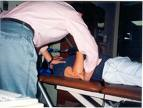 Resistance by the Patient
Patient can resist his movement by his own sound limb, or by his own body weight.
Examples:
High sitting and resisting extension of knee by his own  sound limb.
Press ups.
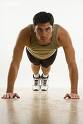 RESISTANCE BY WEIGHT
Direct application of force on the body forms a simple and effective method.
Apparatus used for this are
Sand bags
Metal weights
Medicinal ball i.e. held in the hand
Attachment should be comfortable and efficient. 
Resistance by weights is also known as PRE (Progressive resistance exercises)
PROGRESSIVE RESISTANCE EXERCISES PRE
Progressive resistance exercise is a dynamic resistance training in which a constant external load is applied to the contracting muscle by some mechanical means and incrementally increased.
The RM is used as the basis of progression in the resistance.
Multiple sets are used in a session, which may consist of 2-3 sets of 6-12repititions of 6-12 RM
Common variants are DeLorme, Oxford and McQueen method.
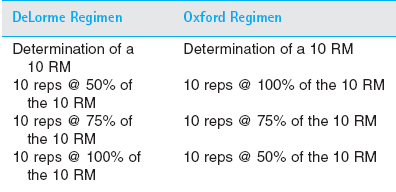 REPETITION MAXIMUM
RM is a method of quantifying exercise intensity, Given by Delorme
Definition:
A repetition maximum is defined as the greatest amount of weight a muscle can move through  the available ROM in a specific no of times.
1 RM FOR A MUSCLE
    It is the maximum weight (resistance) with which the muscle can contract through full/ available ROM for one time. The muscle will be unable to perform the repetition for a second time .

10 RM FOR A MUSCLE
    It is the maximum weight (resistance) with which the muscle can contract through full/ available ROM for 10 times. The muscle will be unable to perform an 11th repetition .
Resistance by Pulley circuits
The use of rope and pulley allows the force to exerted by a weight to act in any direction. So muscle is not required to work against both gravity and the weight.
The effect of gravity can be counter balanced when work is done in horizontal plane. This is helpful for the weak muscle when the limb is heavy.
Assuming that a particular muscle is powerful in mid range so the resistance is applied at right angle. Both the power and the resistance will diminish on either side of the point.
Psychologically it is important for the patient that he is able to see the weight moving across
Resistance by springs and other elastic substances
Resisting force of spring increases progressively as the spring can be compressed and stretched according to the type of spring used.
When springs are used the speed of the movement must be carefully controlled by muscle both in contraction and controlled relaxation as accumulated energy in the stretched spring make natural recoil very great.
RUBBER ELASTICS: these are of various thickness and width behave in a manner similar to springs but these are not durable.
SORBO RUBBERS, RUBBER SPONGES, RUBBER BALLS: these afford varying resistance which is particularly useful in developing the griping action of hand muscle.
RESISTANCE BY MALLEABLE SUBSTANCES
Substances such as putty, clay, some kind of waxes, plasticine and wet sand bags can be molded into different shapes.

USE: This can be used for both strengthening and  mobilization of hand
RESISTANCE BY WATER
Resistance increase as the speed and surface area is increased.
When the movement is vertical buoyancy adds to the resistance on the way down and cancels out much of the resistance on the way up.
It is also called as HYDROTHERAPY.
PROGRESSION
As the power of muscle increase the resistance must be increased proportionally.
There are four main methods to increase the resistance to muscle.
Increase the weight or poundage
Increase in leverage
Alteration in the speed of movement
Increase in the duration of exercise
INCREASE IN POUNDAGE OR WEIGHT
As the muscle power increases the weight is increased proportionally.
The actual amount of the increase is variable according to particular muscle group, its rate of progression and the frequency at which an increase is made.
Increase in power α increase in resistance
INCREASE IN LEVERAGE
Total resistance depend upon the point of application in relation to the fulcrum.
Moment of force= weight × perpendicular distance.
Applying resistance at wrist is more as compared to elbow in shoulder abduction.
ALTERATION IN SPEED OF MOVEMENT:
Efficient contraction when performed at natural or optimal speed.
Increase or decrease in the natural speed of movement increase the effect of resistance when muscle work concentrically
But when performed eccentrically the slower the movement greater the effect of resistance.
Concentric work is easier when  performed at natural speed, eccentric work is easier when performed  at high speed. i.e. climbing uphill and coming
INCREASE IN DURATION
As the muscle warm up to overcome the resistance they become more efficient and effect of resistance decrease and exercise seems easier.
Fatigue reduces the efficiency of the muscle so resistance increase
Example sawing a wooden log
EFFECT AND USES OF RESISTED EXERCISES
MUSCLE POWER: Resisted exercise is used to build up weak muscle and restore muscle power for stability and coordinated movement.
BLOOD FLOW: It increase in response to amount of work done. Blood flow increase 10 times in strenuous activity. blood flow cause oxygen and nutrients to the muscle.
BLOOD PRESSURE: resisted exercises cause increase in blood pressure.
Heat: heat produced during activity cause stimulation of heat regulation center which result in vasodilation. Skin appear moist, pink indicating heat lost from the surface. The degree of moisture depends largely on temperature, humidity and movement of atmosphere.
INVOLUNTARY MOVEMENTS
REFLAX MOVEMENT:
It is the motor response to sensory stimulus.

The reflex movements are protective in nature. 

They become usually habitual or autonomic.
REFLEX ARC
It is the pathway of impulse that give rise to the stimulus. It  consist of two neurons 
AFFERENT NEURONS - - from sensory receptor organ to CNS
EFFERENT NEURONS - - from CNS to effector organ  i.e. muscle.
Reflex activity can be stimulated and used to improve or facilitate movement or to maintain posture.
A simplified reflex arc
stimulus
A simplified reflex arc
stimulus
receptor
A simplified reflex arc
stimulus
sensory neurone
receptor
A simplified reflex arc
stimulus
sensory neurone
receptor
spinal cord of central nervous system
A simplified reflex arc
stimulus
sensory neurone
receptor
spinal cord of central nervous system
relay neurone
A simplified reflex arc
stimulus
sensory neurone
receptor
spinal cord of central nervous system
relay neurone
motor neurone
A simplified reflex arc
stimulus
sensory neurone
receptor
spinal cord of central nervous system
relay neurone
effector
motor neurone
THE STRETCH REFLEX
This is spinal reflex activated by stretching of the muscle.
When an innervated muscle is stretched it respond by contraction and developing tension to counteract the stretching force.
Contraction of the muscle by stretch reflex is accompanied by the reciprocal inhibition of the antagonistic muscle.
THE RIGHTING REFLEX
These are series of reflexes concerned with maintenance and restoration of equilibrium.
Pushing the patient cause the series of mass movements to restore the balance.
THE POSTURAL REFLEX
The erect posture is maintained by the complex series of reflexes collectively known as postural reflexes.
EFFECT AND USES
INITIATION OF REFLEX MOVEMENT: it provide activity of  NM mechanism when voluntary effort is ineffective. i.e. in flaccid paralysis and brain damage.
NORMAL JOINT MOBILITY:  joint mobility and muscle extensibility is maintained when the spastic paralysis make voluntary movements impossible.
EFFECT AND USES
CIRCULATION IMPROVEMENT: it is improved by the contraction of muscle and movement of joint.
RELAXATION OF THE SPASTIC MUSCLE: it  is achieved by reciprocal inhibition.
POSTURAL REFLEXES: this is basis for the postural reeducation.